VICIOS DEL CONSENTIMIENTO
VIOLENCIA
ERROR
DOLO
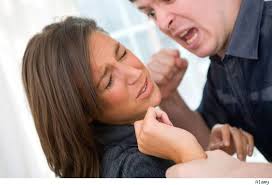 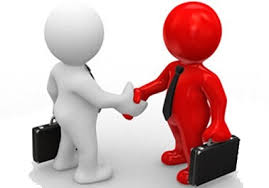 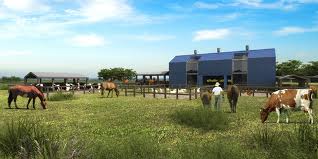 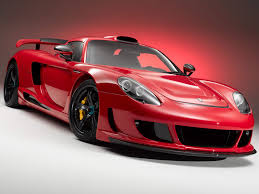 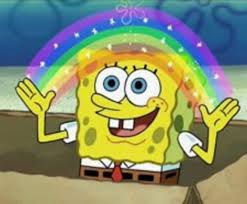 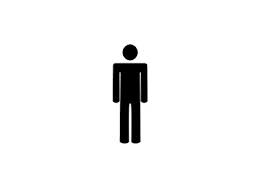 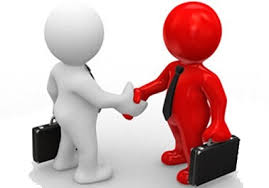 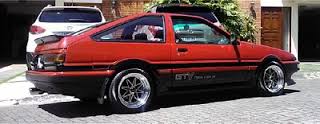 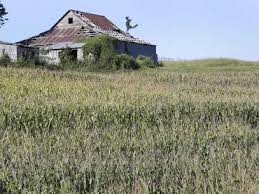